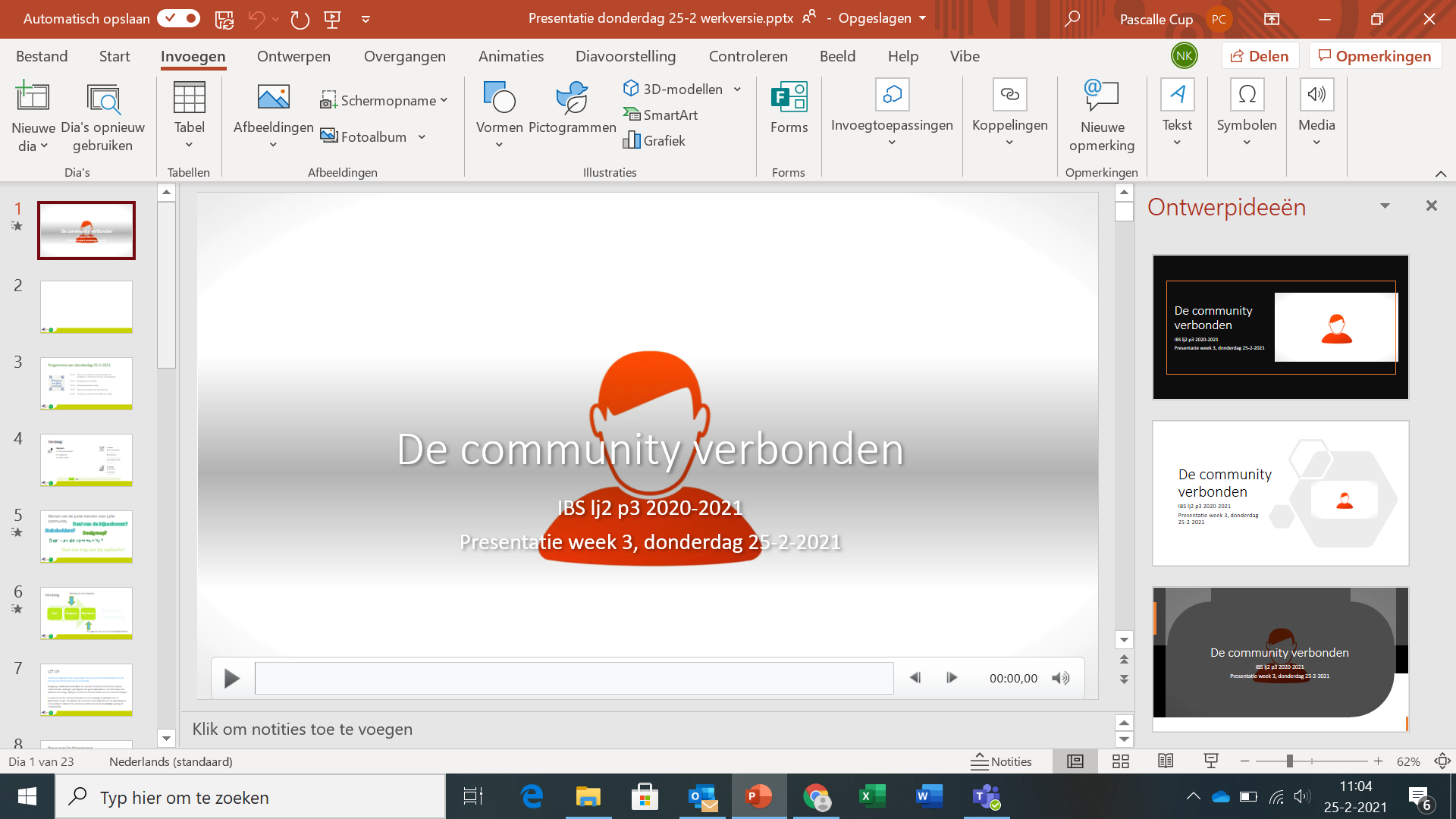 Programma van donderdag 25-2-2021
12.45 	Aftrap en introductie van de twee thema’s van 	vandaag incl. verbinding ervan aan 	grotere geheel

12.55 	De Bijeenkomst: didactiek 

13.15 	Verwerkingsopdracht hierbij 

13.30 	Werven van mensen voor de community

14.30 	Afronding van de les en doorkijkje naar vrijdag
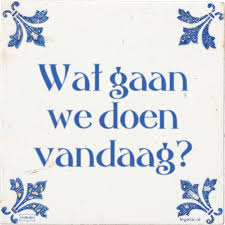 Vandaag:
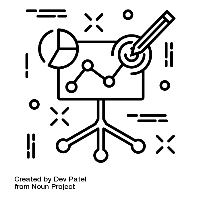 IBS Thema
Projectmanagement
 Research
Communicatie
Conflicten en belangen
Gedragsbeïnvloeding
Samenwerken
Begrippen
Projectvaardigheden
Engagement 
Communicatie
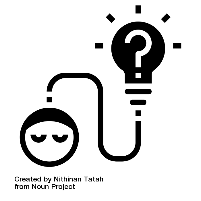 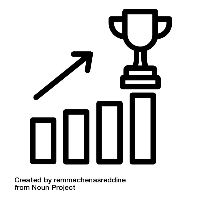 IBS Toetsing
 Kennistoets
 Projectplan
 Wensenkaart
Werven van de juiste mensen voor jullie community
Doel van de bijeenkomst?
Stakeholders?
Doelgroep?
Doel van de community?
Sluit dat nog aan bij opdracht?
[Speaker Notes: Aftrap van de community is de bijeenkomst in week 7; die gaan we goed voorbereiden (is ook onderdeel van jullie proeve in lj3!) 
Belangrijk: 
Doelgroep?
Doel van de community?
Stakeholders? 
Doel van de bijeenkomst?
Sluit dat nog aan bij opdracht?]
Vandaag
Werving van die doelgroep
Duurzame 
community
De opbouw van een succesvolle bijeenkomst
[Speaker Notes: Vanuit doel zoek je de juiste doelgroep en daarbij moet de bijeenkomst aansluiten = start van een duurzame community 
Pijl 1 = werving van die doelgroep 
Pijl 2 = de bijeenkomst sluit aan bij je doel (en dat van de opdrachtgever) en je doelgroep. 
> Alles komt morgen samen in het maken van een communicatieplan voor de bijeenkomst > koppeling ook met beoordelingsformulier!]
LET OP
In deze en volgende week werken jullie  toe naar een communicatieplan voor de werving van deelnemers van de community. 

Doelgroep, stakeholders, betrekken van mensen, motieven van mensen, werven, communiceren, belangen, participatie, een goede bijeenkomst; die info heb je daar allemaal voor nodig. Vrijdag dus meer info over het maken van dat communicatieplan. 

In week 4 moet het communicatie plan en de voorlopige draaiboeken van de bijeenkomst af zijn.  Na akkoord van docenten sturen jullie dit naar de opdrachtgever voor overleg en akkoord. Pas dan kun je verder met de daadwerkelijke werving en voorbereiding.
Terug naar De Bijeenkomst
Live event
Online event
Vorm sluit aan bij de doelgroep
Programma sluit aan bij de doelgroep
Programma sluit aan bij doel 
Randvoorwaarden goed geregeld 
Organisatie van de bijeenkomst goed geregeld
[Speaker Notes: Nu nog werken aan twee varianten; live en online 
Voor beide dezelfde aandachtspunten. 
In week 5 beslissen we of we live of online gaan (in overleg met opdrachtgever!)]
Een succesvolle bijeenkomst: het programma
Ritme van het programma
Energieke afsluiting
Afspraken voor vervolg maken
welkom
Eigen mening geven
Afronden
In gesprek met groep
Luisteren naar info
[Speaker Notes: Verschillende fases in zo’n bijeenkomst waarbij de energie, betrokkenheid en input van de deelnemers wisselen = goed! 
Pas het programma daar op aan: meedoen, luisteren, vertellen, discussiëren > doel is om mensen te betrekken 
Succesfactor is dan:  actieve werkvormen en je manier van presenteren. 
Vandaag werkvormen]
Waarom actieve werkvormen?
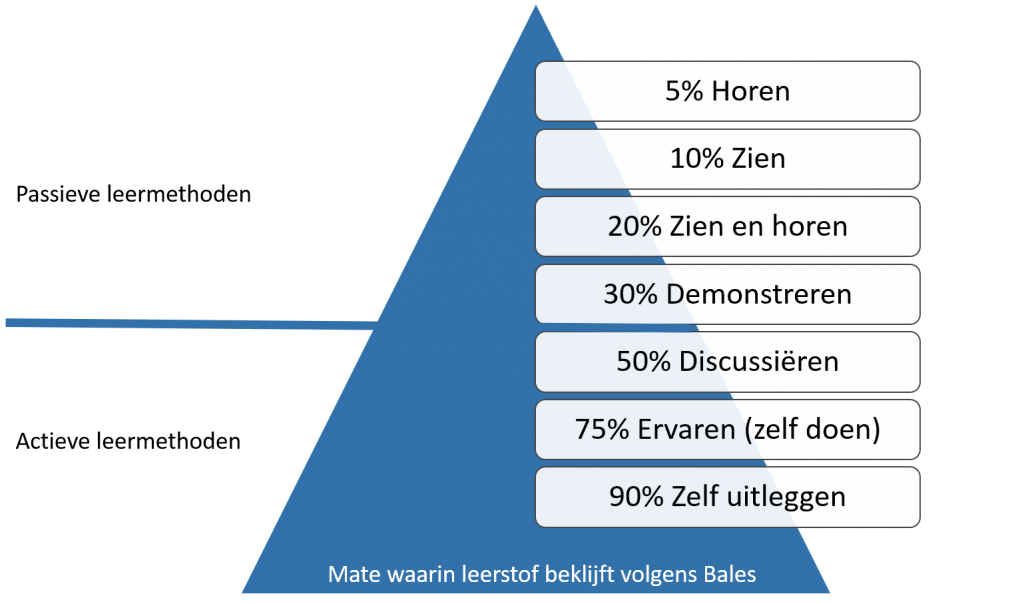 Actieve werkvormen
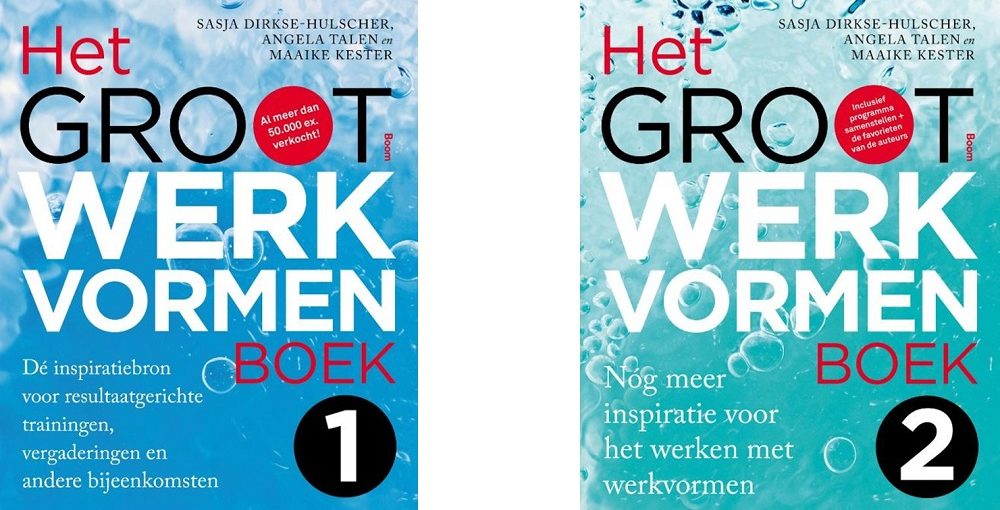 Kennismaken 
Uitwisselen 
Kennisoverdracht
informeren 
Discussiëren 
Beslissen 
Brainstormen 
Energizer
Planvorming en strategie 
Evaluatie en reflectie
[Speaker Notes: Variantie is belangrijk, valkuil is dat een spelshow wordt….houd doel en doelgroep in de gaten!]
Draaiboek bijeenkomst
Opdracht
Start met het maken van twee ‘voorlopige’ draaiboeken voor de bijeenkomst:
Versie a = live versie 
Versie b = de online versie 

Ga daarbij uit van: 
een bijeenkomst van 1,5 uur max. 
10 deelnemers die elkaar nog niet kennen
een schema met de kolommen zoals in sheet 10 

1. start dus met het stellen van doelen voor de verschillende fases in je bijeenkomst
2. Brainstorm over de passende werkvormen 
3. Denk kritisch na over de tijdsplanning
Door een beeld te krijgen van de bijeenkomst kun je morgen een beter communicatie plan maken!
[Speaker Notes: Hou bij de online versie rekening met mensen die dit niet gewend zijn dus meer tijd nodig voor techniek, kennismaking en gewenning.

Hou bij live rekening met groepswerk / 1,5 meter afstand etc.]
Bronnen voor inspiratie:
Maak hier een start mee en volgende week is er opnieuw input en tijd om het af te maken!
http://www.werkvormen.info/home
https://www.101werkvormen.nl/
https://agilescrumgroup.nl/online-werkvormen/
Be creative!
http://www.mentortijd.nl/
https://www.breinvriendelijktrainen.nl/blog/10-toffe-online-werkvormen-voor-meer-plezier-variatie-en-verbinding/
Uit het vrijwilligersbeleid van Scouting Nederland; de cyclus van het werken met vrijwilligers:
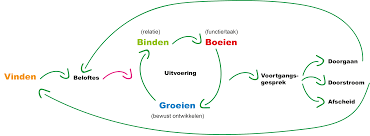 Communityleden vinden
De doelgroep is bepaald, hoe bereik je potentiële communityleden? Ideeën:

Contacten van de opdrachtgever
Stakeholders in kaart gebracht
Vraag potentiële leden om eventuele andere contacten
Vrijwilligerscoördinatoren van Contour de Twern

Bruikbare bronnen; website van Scouting Nederland, NOV, Movisie en Rode kruis bieden veel inspiratie.
Motiveren (binden) & communiceren (boeien)
De doelgroep is bepaald en je weet hoe je ze kunt bereiken

Hoe ga je de potentiële communityleden motiveren en hoe communiceer je met hen?

Een eenduidige boodschap en aanpak in een communicatiemodel helpt daarbij 

Twee communicatiemodellen:
AIDA-model van E.K. Strong | klant (communityleden) centraal
Identiteitsmodel van Birkigt & Stadler | organisatie centraal
Communicatiemodellen
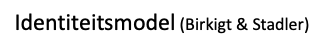 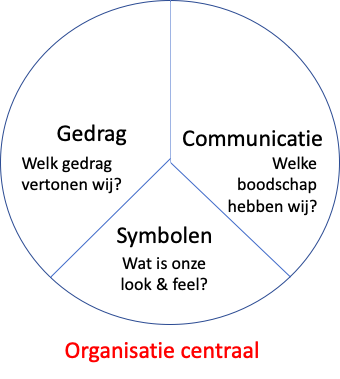 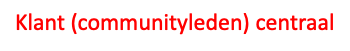 Tips voor praktische invulling van je model
De volgende twee korte video’s geven je ideeën over hoe je het communicatiemodel praktisch in kunt vullen.

Video 1 – AIDA-model
Video 2 – Identiteitsmodel


Noteer ideeën uit de video’s om daarna te gebruiken in je groepsopdracht.
Communicatie tips
Groepsopdracht  tot 14.30u
Kies één van de twee communicatiemodellen en werk deze uit. De uitwerking is input voor het communicatieplan waar je morgen aan begint. 

Je vindt de opdracht en de twee communicatiemodellen in de chat van deze online les.
Opdracht  Identiteitsmodel
Identiteitsmodel: 
Welk gedrag vertonen we naar de communityleden?
Hoe communiceren we met de communityleden?
Wat is onze uitstraling/look&feel? 

Hou rekening met de volgende factoren:
Doel van de community & randvoorwaarden van de opdrachtgever
Interesses en verlangens van potentiële communityleden
Jullie talenten en ontwikkelpunten
Opdracht AIDA-model
AIDA-model: bepaal welke vragen je kunt stellen aan de communityleden.
Welke vragen stellen we om achter de interesses van de communityleden te komen?
Welke vragen stellen we om achter de verlangens van de communityleden te komen?
Hoe komen we erachter wat de beste manier is om de communityleden tot actie aan te zetten?

In je gekozen communicatiemodel hou je rekening met de volgende factoren:
Doel van de community & randvoorwaarden van de opdrachtgever
Interesses en verlangens van potentiële communityleden
Jullie talenten en ontwikkelpunten
Afronding
Werving van die doelgroep
Duurzame 
community
De opbouw van een succesvolle bijeenkomst
[Speaker Notes: Vanuit doel zoek je de juiste doelgroep en daarbij moet de bijeenkomst aansluiten = start van een duurzame community 
Pijl 1 = werving van die doelgroep 
Pijl 2 = de bijeenkomst sluit aan bij je doel (en dat van de opdrachtgever) en je doelgroep. 
> Alles komt morgen samen in het maken van een communicatieplan voor de bijeenkomst > koppeling ook met beoordelingsformulier!]
Vervolg
Pak het beoodelingsformulier er eens bij en kijk wat je al kunt gebruiken of overzetten in het projectplan
Communicatieplan en werving  
 
Er is communicatieplan gemaakt voor de activiteit met daarin een planning, subdoelen en diverse middelen die worden ingezet.  
Er is op basis van de verzamelde gegevens over de doelgroep een passende manier gekozen om hen te bereiken. 
Er is een gepaste, digitale uitnodiging voor de bijeenkomst gemaakt. 
Er is een platform gekozen om de doelgroep te bereiken voor de activiteit en voor erna.
Draaiboek 
 
Er is een compleet draaiboek van de bijeenkomst aanwezig. Hierin zijn in ieder geval onderstaande aspecten opgenomen: 
•	Algemene informatie; 
•	Programma van het evenement; 
•	Een chronologische activiteitenlijst; 
•	Taakverdeling; 
•	Deelnemerslijst; 
•	Meenemen; 
•	Vooraf controleren; 
•	Noodsituaties
Binden van de doelgroep  
 
•	Er is onderzoek gedaan naar een passende manier om de doelgroep op langere termijn te binden.  
•	Er is een theorie beschreven die past bij de opdracht en de doelgroep.  
•	Er is een advies met minimaal drie aanbevelingen gemaakt om de doelgroep te verbinden voor de langere termijn.
Tot slot:
Morgen input over de opzet van een communicatieplan en dit zijn dus allemaal puzzelstukjes 

Maandag nog wat input en tijd om te werken aan communicatieplan en de twee draaiboeken van de bijeenkomst

Woensdag voorleggen aan Thomas en Gerjan voor akkoord en dan kan het naar de opdrachtgever.
Fijne middag nog!